Morality
Morality
Life of Human Beings
Humans follow a complex life script based on, 
cultural
religious 
philosophical concepts
Beliefs
Using the guidelines in that script, individuals then determine whether their actions are right or wrong
These guidelines are formulated, generalized, and codified by individual cultures or groups over long periods of time
The main purpose of such guidelines is to regulate the behavior of the members of that culture or group to create happiness 
Morality is the conformity to guidelines
What is Morality?
Morality is a set of rules of right conduct, a system used to modify and regulate our behavior
It is a quality system by which we judge human acts right or wrong, good or bad
This system creates moral persons who possess virtues like being kind to others, compassion, and a desire for justice; thus, it builds character traits in people
Morality is applicable to all in a group or society, and having no reference to the will or power of any one individual whatever his or her status in that group or society
What is Morality?
Moral code
Set of rules 
Establishes boundaries of generally accepted behavior
Different rules often have contradictions
Morality
Social conventions about right and wrong
Widely shared
Form basis for an established consensus
Ethics in Information Technology, Fourth Edition
5
What is Morality? (cont’d.)
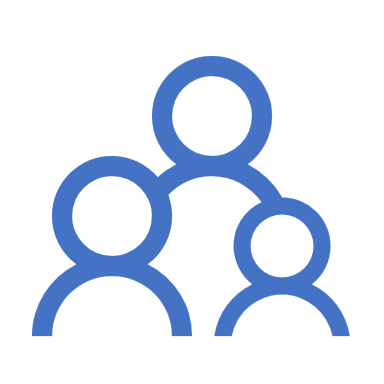 Morality may vary by:
Age
Cultural group
Ethnic background
Religion
Life experiences
Education
Gender
Ethics in Information Technology, Fourth Edition
6
Morality and Religion (Islam)
Discussion Question
Morality and Religion (Islam)
“(They are) those who are patient, those who are true, and obedient with sincere devotion in worship to Allah and those who spend (their wealth as Zakat and alms) and those who pray and beg Allah’s Pardon in the last hours of night.” (3:17)
Cultural Obligations
Morality is territorial and culturally based,
as long as we live in a society, we are bound to live the society’s moral script
The actions of individuals in a society only have moral values if taken within the context of this very society and the culture of the Individual
Quick look at the culture!
Cultural Acceptability
Although moral values are generally lived and shared values in a society, the degree of living and sharing of these values varies greatly 
We may agree more on values like truth, justice, and loyalty than on others
A number of factors influence the context of morality, including time and place
If morality is a set of shared values among people in a specific society, 
why do we have to worry about justifying those values to people who are not members of that society?
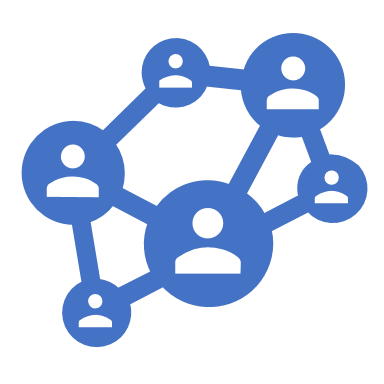 Moral Theories
Moral Theories
Let us take some Examples!
To justify an action or a principle requires showing good reason for its existence and why there are no better alternatives
Justifying morality is not a simple thing since morality, by its own definition, is not simply justifiable especially to an outsider
Moral reasons require more justification than social reasons
More on theories
We need something that demonstrates that the balance of good in an action is favorable to other people, not only to one’s interests and desires
Chris MacDonald, moral theories “seek to introduce a degree of rationality and rigor into our moral deliberations”
What are Moral Codes
For one to be morally good, one must practice the qualities of being good
To live these qualities, one must practice and live within the guidelines of these qualities. These guidelines are moral codes. 
The Internet Encyclopedia of Philosophy defines moral codes as “rules or norms within a group for what is proper behavior for the members of that group”
The norm itself is a rule, standard, or measure for us to compare something else whose qualities we doubt 
In a way, moral codes are shared behavioral patterns of a group
These patterns have been with us since the first human beings inhabited the Earth and have evolved mainly for survival of the group or society
Societies and cultures survive and thrive because of the moral code they observe. 
Societies and cultures throughout history like the once mighty Babylonians, Romans, and Byzantines probably failed because their codes failed to cope with the changing times
Morality and Culture
We have established that morality and cultures are different in different societies
This does not, however, exclude the existence of the commonality of humanity with timeless moral code. These codes are many and they come in different forms including:
The Golden Rule: “Do unto others as you would have them do unto you”
The Bronze Rule: “Repay kindness with kindness”, This rule is widely observed because of its many varying interpretations
Universal set of moral codes
There is a commonality of good in these rules which equate to Carl Sagan’s culture- free and timeless universal set of moral codes:
Be friendly at first meeting
Do not envy
Be generous; forgive your enemy if he or she forgives you
Be neither a tyrant nor a patsy
Retaliate proportionately to an intentional injury (within the constraints of the rule of the law)
Make your behavior fairly (although not perfectly) clear and consistent
Purpose of Moral Codes
The purpose of moral codes in a society is to exert control over the actions of the society’s members that result from emotions
Observance of moral codes in most societies is almost involuntary mostly because members of such societies grow up with these codes, so they tend to follow them religiously without question
In some societies, observance is enforced through superstition, and in others through folklore (myths and tales) and custom
Need for a Moral Code
When you ask people what kind of life they like most, the most popular answer is always going to be a life full of freedoms
Democratic societies always claim to be free
When you ask anyone what they mean by freedom?, they will say that freedom is doing what they want to do, when they want to do it, and in the way that they want to do it (A life without restraints…)
How to exercise Freedom?
Can we live in a society where an individual can do anything that he or she wants? 
It would be a complete anarchy… Well, not so. ALLAH created humans, probably the only creatures on earth who can reason. ALLAH endowed us with the capacity to reason, to create guidelines for life so that everyone can enjoy freedom with reason
Freedom with reason is the bedrock of morality 
True, morality cannot exist without freedom as humans have the capacity to reason, they can attain the freedom they want by keeping a moral code
The moral code, therefore, is essential for humanity to attain and keep the freedoms humans need
By neglecting the moral code in search of more freedoms, human beings can lose the essential freedoms they need to live
Lee Bohannon calls it a moral paradox: by wrongly using your freedom, you lose your freedom
Humanity must realize the need for freedom within reasonable restraints—with the moral code, because without the code, absolute freedoms result in no freedom at all!
What are Moral Standards
A moral standard is a moral norm, a standard to which we compare human actions to determine their goodness or badness
This standard guides and enforces policy
Morality is a system that, in addition to setting standards of virtuous conduct for people, also consists of mechanisms to self-regulate through enforcement of the moral code and to self-judge through guilt, which is an internal discomfort resulting from disappointment self-mediated by conscience
Guilt and Conscience
Moral guilt is a result of self-judging and punishing oneself for not living up to the moral standards set for oneself or for the group
If individuals judge that they have not done “good” according to moral standards, they activate the guilt response, which usually makes them feel bad, hide their actions from both self and others, and find a fitting punishment for themselves, sometimes a very severe punishment
This internal judgment system is brought about because human beings have no sure way of telling whether an action is good or bad based independently on their own standards
Individual Judging Criteria
Individual standards are usually judged based on group standards
So individuals judge themselves based on group standards, and self-judgment sets in whenever one’s actions fall short of the group’s standards
Lets take some Examples!
Guilt threshold
The problem with guilt is that it can be cumulative
If individuals commit acts repeatedly that they judge to be below moral standards, they tend to become more and more withdrawn 
This isolation often leads individuals to become more comfortable with the guilt.
As they become comfortable living with the guilt, their previous actions, which were previously judged below standards, begin to look not so bad after all
Individuals become more and more complacent about the guilt and begin to look at the whole moral system as amoral
Intentions and Self Forgiveness
Guilt can be eased by encouraging people to focus on the intentions behind the actions 
Sometimes the intentions may be good but the resulting action is bad. In such a case the individual should not feel so guilty about the action
Besides looking for intent, one should also have the will and ability to forgive oneself. Self-forgiveness limits the cumulative nature of guilt and hence, helps an individual to keep within the group
Conscience
Our moral code, and many times the law, lay out the general principles that we ought not do because it is wrong to do it!
The link must be made by the individual—a self- realization. It is this inner judgment that tells us if the act just committed is right or wrong, lawful or unlawful
This inner judgment is what we call conscience. Additionally, conscience is the capacity and ability to judge our actions ourselves based on what we set as our moral standards
The word conscience comes from the Latin word conscientia which means knowing with. It is an “inner voice” telling us what to do or not to do
This kind of self- judgment is based on the responsibility and control we have over our actions. 
Conscience is motivated by good feelings within us such as pride, compassion, empathy, love, and personal identification
Conscience evolves as individuals grow. The childhood conscience is far different from the adult conscience because the perception of evil evolves with age
The benefits of conscience are that the actions taken with good conscience, even if the results are bad, do not make one guilty of the actions
Applicability of Conscience
Austin Fagothey, writes that conscience applies to three things:
the intellect as a faculty of forming judgments about right and wrong individual acts,
the process of reasoning that the intellect goes through to reach such judgment, and
the judgment itself which is the conclusion of this reasoning process
Morality and Law
Morality does not belong to any individual, nor does it belong to any society or group of people
Thus, it cannot be localized!
However, those parts of the moral code that can be localized become law e.g., traffic law
The Purpose of Morality – The Good Life
The ancients identified the purpose of morality with the chief good
Because morality is territorial, whatever chief good e.g., happiness observed after graduating, or heavenly afterlife for Muslims—is chief good and the moral purpose
In general, the chief good is not to suffer and die, but to enjoy and live!
Next Week
Ethics:
Analyze an argument to identify premises and conclusion using ethical theories
Understand the use of ethical theories in ethical arguments
Detect basic logical fallacies in an argument
Articulate the ethical tradeoffs in a technical decision
Understand the role of professional codes of ethics